Atomic Charges: 12 / 7 / 15
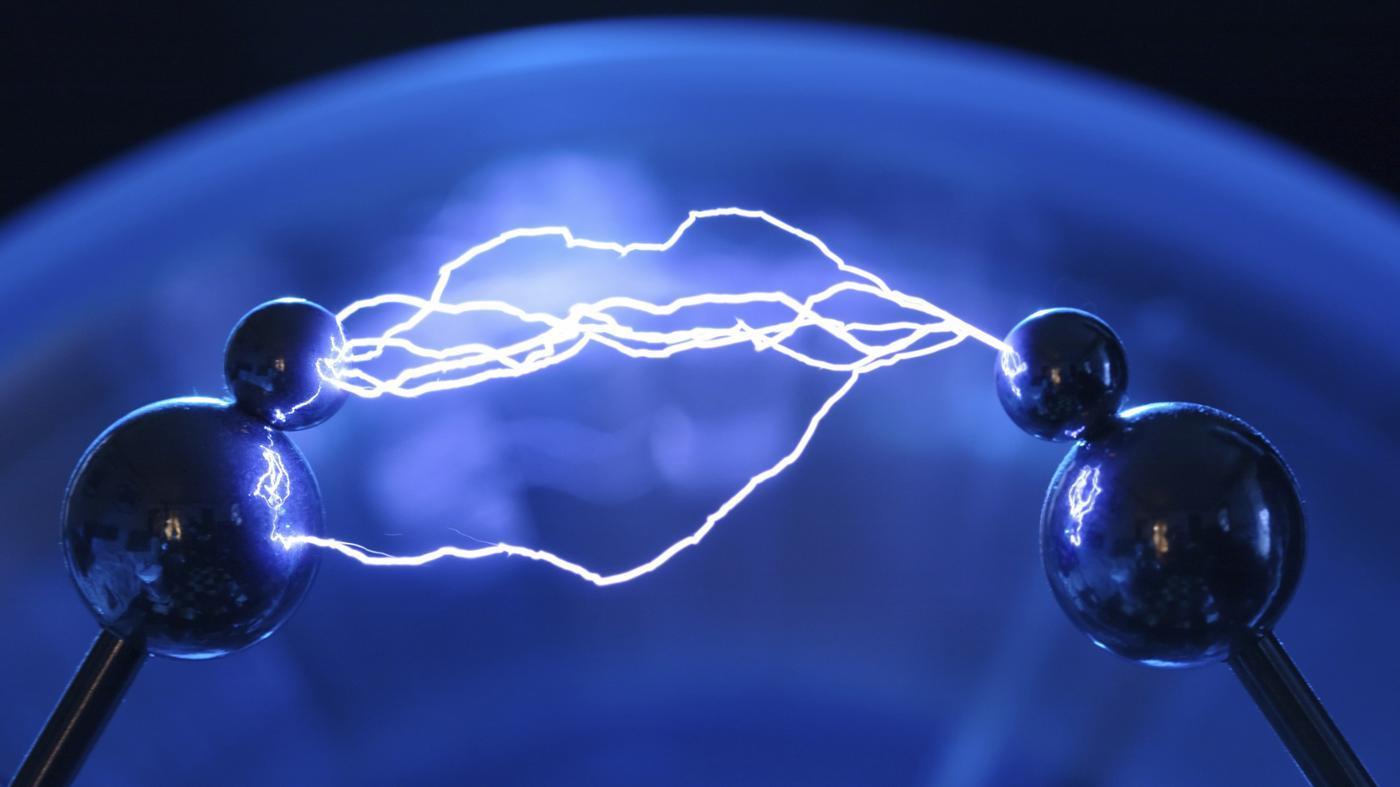 We need a little review first...
Take a few minutes and draw the Lewis Structure for the following element:
Cl
C
B
Mg
Ne
We need a little review first...
Take a few minutes and draw the Lewis Structure for the following element:
Cl
B
C
Mg
Ne
We need a little review first...
Can someone remind me how many electrons can be held in each shell for an atom?
We need a little review first...
Can someone remind me how many electrons can be held in each shell for an atom?
8
8
2
So besides the first shell, the others can all hold 8 electrons. There is a special name for this...
8
The Octet Rule
8
2
The Octet Rule: Atoms want to have a complete outer shell at all times.
8
8
2
Since most the atoms the first shell (2), we call it the octet rule (8)
Let's take a look at Chlorine:
How many valence electrons?
Cl
How many more electrons until it fills its shell?
Let's take a look at Chlorine:
Would it be easier to find one more electron, or get rid of seven. Hint* atoms are lazy ;)
Cl
Let's take a look at Chlorine:
Would it be easier to find one more electron, or get rid of seven. Hint* atoms are lazy ;)
Cl
Let's take a look at Sodium:
Would it be easier to find one more electron, or get rid of seven. Hint* atoms are lazy ;)
Na
Let's take a look at Chlorine:
So since chlorine wants to gain 1 electron, he becomes more negative.
Cl
Let's take a look at Chlorine:
Cl
This makes chlorine have a -1 charge.
Let's look at some others:
Mg
Ne
S
C
Let's look at some others:
0
Mg
Ne
+2
-2
S
C
***
What's so special about Neon and the other atoms in its column:
Ne
Let's get our tables labeled:
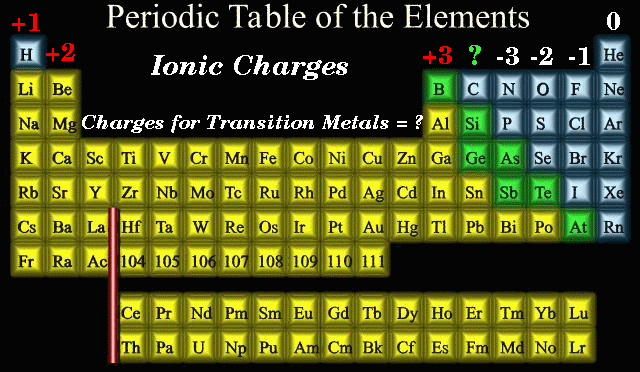